Empatia ed efficacia comunicativanella Scuola Primaria
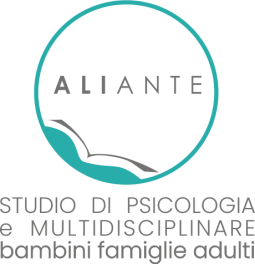 Alessandra Pernici
Psicologa e Formatrice
La scuola Primaria per il bambino
Abilità comunicative 
come regolazione e stimolo:

. all’apprendimento
. alla cooperazione
. alla fiducia
. all’empatia

(nel gruppo e con il gruppo)
Considerazioni iniziali
Tecnica attraverso la quale 
l’insegnante mette a confronto 
i propri sentimenti e bisogni 
con i comportamenti 
non efficaci dei bambini,
 in modo che, questi ultimi, 
si rendano conto 
delle conseguenze del proprio agire 
e ciò che determina negli altri soggetti
Messaggio-IO
Messaggio-TU  
comunicazione scarsa
giudizio

_Sei svogliato, sei disordinato, 
sei un chiacchierone

Messaggio-IO  
comunicazione empatica
confronto

_Mi sento triste quando, 
mi arrabbio quando
Messaggio-TUMessaggio-IO
Il messaggio-tu 
SEMBRA 
una modalità più incisiva, più diretta, capace di determinare un cambiamento in modo autorevole

MA è una modalità in realtà difensiva che chiude il dialogo.
È una sentenza, 
e chi la vive si sente giudicato
Messaggio-TUMessaggio-IO
Competenza emotiva 
che consiste nella capacità dell’insegnante di “riflettere” il messaggio dell’alunno, recependolo senza inquinarlo 
e dunque facilitando 
il sentimento dell’accettazione 
da parte dell’alunno
Ascolto Attivo
Significa lasciare spazio all’emittente di esprimersi, guidandolo:

. manifestare interesse attraverso il contatto visivo e uso appropriato del linguaggio del corpo

.richiedere informazioni attraverso domande puntuali e cumulative

.espressioni d’intesa e riflettere il sentimento dell’interlocutore
Ascolto Attivo
Domande puntuali
 inerenti all’accaduto per approfondire gli stati d’animo, senza attivare altro.

Domande cumulative
 riassumere quanto accaduto e chiedere conferma.
Ho capito bene?
Ascolto Attivoe domande puntuali e cumulative
Tecnica empatica potentissima:

.conferma le emozioni, esistono e si provano, nulla di sbagliato

.attenzione al vissuto e non tanto all’evento

.empatica autorevolezza che da alla relazione rispetto, fiducia,crescita
Ascolto Attivoespressioni d’intesa e riflettere il sentimento dell’interlocutore
Comunicazione come alleato e attenzione:

.chiedere di aiutarci a capire la situazione

.frequenti reazioni, non comportamenti

.scorretta attribuzione di intenzionalità

.evitare atteggiamento giudicante
Ascolto Attivoaccettareil punto di vistadell’altro
Parlare con coerenza all’emotivo

.prima arriva l’emozione poi la parole

.senza coerenza la comunicazione fallisce

.senza la coerenza la comunicazione è contraddittoria

.senza coerenza generate reazioni negative
Incoraggiaresenzaimporre
Linguaggio negativo
ignorato a livello inconscio
attiva il ricordo di ciò che non si deve fare


Linguaggio positivo/proattivo
Ideale per la comprensione immediata
Si focalizza sul risultato positivo
Incoraggiaresenza imporreLinguaggioPositivo
Esempio:

Ling negativo
Sei sempre quello che interviene a sproposito

Ling positivo
Chiedi il permesso prima di intervenire

Ling proattivo
Pensa bene a quello che devi dire e chiedi il permesso per intervenire
Incoraggiaresenza imporreLinguaggioPositivo
Errore
è esperienza

Punizione
sterile dal punto di vista della crescita

Punizione costruttiva
non ferma, regola
Sostenere gli errori
Sostenere gli errori
Comportamento negativo:

.La maestra si mette alla sua altezza

.Fa presente lo sbaglio con dolce fermezza
“Questo è sbagliato (spiega), prova a fare in un altro modo, ti osservo per vedere come va”

. Se ok, segnali di approvazione ed intesa
Sostenere gli errorila punizione produttiva
Comportamento negativo:

.Primo richiamo non colto. 
La maestra riprende il comportamento “Questo modo proprio non funziona, hai provato a fare così?”

.Secondo tentativo non colto.
La maestra riprende il comportamento con maggiore intensità “Giacomino, ti avevo già detto che così non è giusto ed è la seconda volta che te lo dico, ti avevo detto di fare cosi, dai prova. Ti osservo e questo è l’ultima volta che ti richiamo”

.Terzo tentativo non colto: punizione
Sostenere gli errorila regola del 3
Cosa abbiamo fatto?

Non abbiamo condannato l’errore 
perché parte integrante del processo di crescita. 

Abbiamo fornito il tempo necessario (i 3 tentativi) e comportamenti alternativi: 
tempi e modalità adeguati per correggersi

Sottolineato l’importanza di correggersi e sistemare
perché l’importante non è lo sbaglio
Sostenere gli errorila regola del 3 e punizione produttiva
Cosa abbiamo fatto?

Esempio comportamentale al singolo e al gruppo
probabile diffusione per imitazione

Consapevole gestione emotiva
fa bene a te maestra, a tutti!
Sostenere gli errorila regola del 3 e punizione produttiva
Essenzialità

Vocabolario non ancora completo

Tiene in considerazione eventuali fatiche 
fonologiche o ricettive

Meglio far vedere e guidare che parlare e spiegare troppo
Sostenere gli erroriessenzialità
Gestione 
comportamentale 
ed emotiva
L’anticipazione


Il timore per le novità può generare diverse reazioni difficili da gestire una volta innescate

Intervenire 
PRIMA
 che i sviluppino timori e preoccupazioni
Gestione comportamentale e emotivala tecnica dell’anticipazione
L’anticipazione


Per permettere ad ognuno 
con i suoi tempi 
di aprirsi al cambiamento

Per permettere all’insegnante 
di osservare le reazioni
 e in caso di  problemi intervenire prima,
non ancora in attività
Gestione comportamentale e emotivala tecnica dell’anticipazione
L’anticipazione

Attiva immagini inerenti all’attività proposta
immagina,si incuriosisce, chiede,aumenta l’interesse

Stimolo potente alle capacità di programmazione e controllo
la moderna mappa mentale

Primo linguaggio interno stimolante
per funzioni esecutive, aspetti motivazionali e gestione emotiva
Gestione comportamentale e emotivala tecnica dell’anticipazione
Accoglienza fisica
Porsi all’altezza del bambino

La posizione dall’alto appare minacciosa

Rischia un messaggio che spaventa

Meglio viso a viso
con adeguata distanza
Accoglienza fisicaporsi all’altezza del bambino
Gesti affettivi

Utili all’accompagnamento dell’informazione,
ma:

Attenzione agli eccessi

Modalità uguali/simili per tutti

Crea differenze tra bambini

Differenze tra maestre
Accoglienza fisicagesti affettivi
Rapporto con
 la famiglia
Rapporto con la famiglia

Procedure condivise
soprattutto per momenti di distacco e passaggio

No a comunicazioni veloci
a rischio interpretativo

Momenti di confronto e dialogo per stimolo collaborazione
con prenotazione e in modalità adeguate al ruolo, istituzionali, uguali per tutti

Comunicazioni chiare e trasparenti
occhio alla gestione della critica e del giudizio
Rapporto con la famiglia
Punta al meglio,accetta il quasi ;)
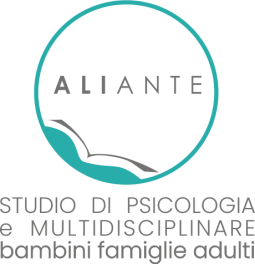 Alessandra Pernici
Psicologa e Formatrice
ale.pernici@gmail.com 
Tel 338.7465996